–Johnny Appleseed
Subtítulo
Sign up to our Newsletter!
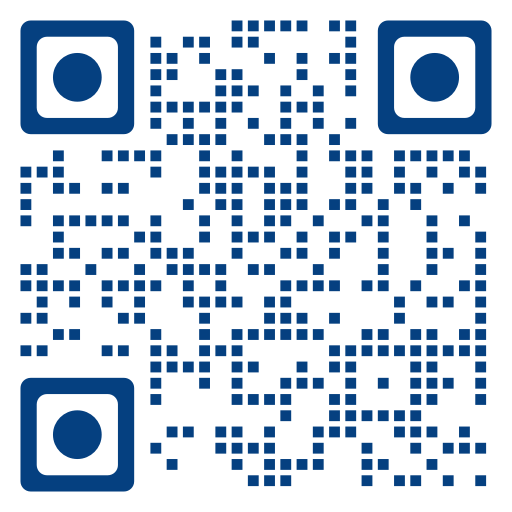